Polynomials and Polynomial Functions
Algebra 2
Chapter 5
[Speaker Notes: Algebra II 5]
5.1 Use Properties of Exponents
Algebra 2
Chapter 5
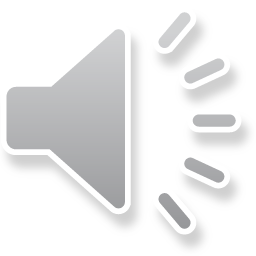 This Slideshow was developed to accompany the textbook
Larson Algebra 2
By Larson, R., Boswell, L., Kanold, T. D., & Stiff, L. 
2011 Holt McDougal
Some examples and diagrams are taken from the textbook.
Slides created by 
Richard Wright, Andrews Academy 
rwright@andrews.edu
5.1 Use Properties of Exponents
5.1 Use Properties of Exponents
What is an exponent and what does it mean?
A superscript on a number.  
It tells the number of times the number is multiplied by itself.

Example; 
x3 = x x x
Exponent
Base
5.1 Use Properties of Exponents
5.1 Use Properties of Exponents
[Speaker Notes: (x x)(x x x) = x2 + 3 = x5
63 = 216; 23 · 33 = 8 · 27 = 216
(2 · 2 · 2)4 = 24 · 24 · 24 = 16 · 16 · 16 = 4096; (23)4 = 212 = 4096
(x x x x)/(x x) = x x = x2; x4 / x2 = x4-2 = x2
23 = 8; (4/2)3 = 43/23 = 64/8 = 8]
5.1 Use Properties of Exponents
Every time the exponent is reduced by 1, the result is divided by 2.
[Speaker Notes: 2 2 2 = 8
2 2 = 4
2 = 2
1
½
1/( 2 2) = ¼
1/(2 2 2) = 1/8]
5.1 Use Properties of Exponents
5.1 Use Properties of Exponents
5.1 Use Properties of Exponents
5.1 Use Properties of Exponents
[Speaker Notes: 10x102+3 = 10x105 = 1x106]
Homework Quiz
5.1 Homework Quiz
5.2 Evaluate and Graph Polynomial Functions
Algebra 2
Chapter 5
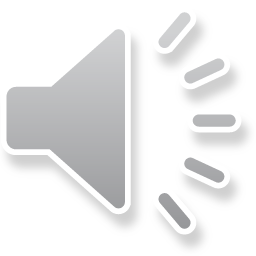 This Slideshow was developed to accompany the textbook
Larson Algebra 2
By Larson, R., Boswell, L., Kanold, T. D., & Stiff, L. 
2011 Holt McDougal
Some examples and diagrams are taken from the textbook.
Slides created by 
Richard Wright, Andrews Academy 
rwright@andrews.edu
5.2 Evaluate and Graph Polynomial Functions
Large branches of mathematics spend all their time dealing with polynomials.  

They can be used to model many complicated systems.
5.2 Evaluate and Graph Polynomial Functions
Not Polynomials in one variable.
5.2 Evaluate and Graph Polynomial Functions
[Speaker Notes: 3]
5.2 Evaluate and Graph Polynomial Functions
5.2 Evaluate and Graph Polynomial Functions
[Speaker Notes: ANS:  the x was replaced by the 3, so in the polynomial replace the x with 3 and simplify.
f(3) = 4(3)3 + 2(3)2 + 2(3) + 5  4(27) + 2(9) + 6 + 5  108 + 18 + 11  137]
5.2 Evaluate and Graph Polynomial Functions
Coefficients with placeholders
2
0
4
0
3
2
0
+
+
+
+
+
+
+
×
0
0
6
16
-
1
0
0
3
8
16
-
2
-
4
-
1
-
2
5.2 Evaluate and Graph Polynomial Functions
[Speaker Notes: (this is for even degree with positive first term)]
5.2 Evaluate and Graph Polynomial Functions
Graphing polynomial functions
Make a table of values
Plot the points
Make sure the graph matches the appropriate end behavior
5.2 Evaluate and Graph Polynomial Functions
Homework Quiz
5.2 Homework Quiz
5.3 Add, Subtract, and Multiply Polynomials
Algebra 2
Chapter 5
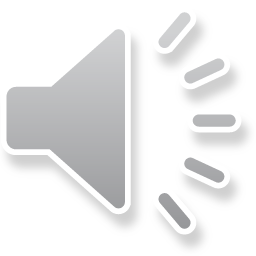 This Slideshow was developed to accompany the textbook
Larson Algebra 2
By Larson, R., Boswell, L., Kanold, T. D., & Stiff, L. 
2011 Holt McDougal
Some examples and diagrams are taken from the textbook.
Slides created by 
Richard Wright, Andrews Academy 
rwright@andrews.edu
5.3 Add, Subtract, and Multiply Polynomials
Adding, subtracting, and multiplying are always good things to know how to do.  

Sometimes you might want to combine two or more models into one big model.
5.3 Add, Subtract, and Multiply Polynomials
[Speaker Notes: 2x2 – 5x – 8
-2x3 + 9x2 – x – 22]
5.3 Add, Subtract, and Multiply Polynomials
5.3 Add, Subtract, and Multiply Polynomials
5.3 Add, Subtract, and Multiply Polynomials
5.3 Add, Subtract, and Multiply Polynomials
Homework Quiz
5.3 Homework Quiz
5.4 Factor and Solve Polynomial Equations
Algebra 2
Chapter 5
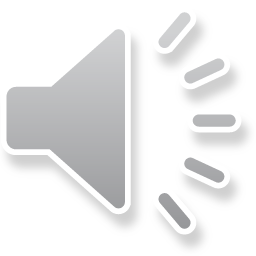 This Slideshow was developed to accompany the textbook
Larson Algebra 2
By Larson, R., Boswell, L., Kanold, T. D., & Stiff, L. 
2011 Holt McDougal
Some examples and diagrams are taken from the textbook.
Slides created by 
Richard Wright, Andrews Academy 
rwright@andrews.edu
5.4 Factor and Solve Polynomial Equations
A manufacturer of shipping cartons who needs to make cartons for a specific use often has to use special relationships between the length, width, height, and volume to find the exact dimensions of the carton.  
The dimensions can usually be found by writing and solving a polynomial equation.  
This lesson looks at how factoring can be used to solve such equations.
5.4 Factor and Solve Polynomial Equations
[Speaker Notes: 3xy(x + 2 – y)]
5.4 Factor and Solve Polynomial Equations
[Speaker Notes: (3x – y2)(3x + y2)
(2x + 3)(4x2 – 6x + 9)
(y – 2)(y2 + 2y + 4)]
5.4 Factor and Solve Polynomial Equations
x
x
+ 5
+ 2
3x
2x
+ 4
5.4 Factor and Solve Polynomial Equations
5.4 Factor and Solve Polynomial Equations
[Speaker Notes: x(a2 – b2) + y(a2 – b2) = (x + y)(a2 – b2) = (x + y)(a – b)(a + b)]
5.4 Factor and Solve Polynomial Equations
[Speaker Notes: 3z(a2 – 9) = 3z(a – 3)(a + 3)
(n2 – 9)(n2 + 9) = (n2 + 9)(n – 3)(n + 3)]
5.4 Factor and Solve Polynomial Equations
Solving Equations by Factoring
Make = 0 
Factor
Make each factor = 0 because if one factor is zero, 0 time anything = 0
5.4 Factor and Solve Polynomial Equations
Homework Quiz
5.4 Homework Quiz
5.5 Apply the Remainder and Factor Theorems
Algebra 2
Chapter 5
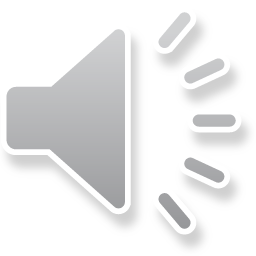 This Slideshow was developed to accompany the textbook
Larson Algebra 2
By Larson, R., Boswell, L., Kanold, T. D., & Stiff, L. 
2011 Holt McDougal
Some examples and diagrams are taken from the textbook.
Slides created by 
Richard Wright, Andrews Academy 
rwright@andrews.edu
5.5 Apply the Remainder and Factor Theorems
So far we done add, subtracting, and multiplying polynomials.  
Factoring is similar to division, but it isn’t really division.  
Today we will deal with real polynomial division.
5.5 Apply the Remainder and Factor Theorems
Divide the 1st terms
Multiply
Subtract
5.5 Apply the Remainder and Factor Theorems
Divide the 1st terms
Multiply
Subtract
5.5 Apply the Remainder and Factor Theorems
5.5 Apply the Remainder and Factor Theorems
Coefficients with placeholders
-4
-21
-3
4
2
2
+
+
+
+
+
+
20
×
-4
0
-8
1
0
2
-6
-
5
4
-
5
-
1
5.5 Apply the Remainder and Factor Theorems
Coefficients with placeholders
-2
0
0
0
0
32
+
+
+
+
+
+
×
-8
16
-32
-2
16
4
-8
0
1
4
1
-
2
5.5 Apply the Remainder and Factor Theorems
5.5 Apply the Remainder and Factor Theorems
5.5 Apply the Remainder and Factor Theorems
Using the factor theorem, you can find the factors (and zeros) of polynomials
Simply use synthetic division using your first zero (you get these off of problem or off of the graph where they cross the x-axis)
The polynomial answer is one degree less and is called the depressed polynomial.
Divide the depressed polynomial by the next zero and get the next depressed polynomial.  
Continue doing this until you get to a quadratic which you can factor or use the quadratic formula to solve.
5.5 Apply the Remainder and Factor Theorems
2
1
7
2
-40
18
40
2
1
9
20
0
[Speaker Notes: All factors are (x + 4)(x + 5)(x – 2)]
Homework Quiz
5.5 Homework Quiz
5.6 Find Rational Zeros
Algebra 2
Chapter 5
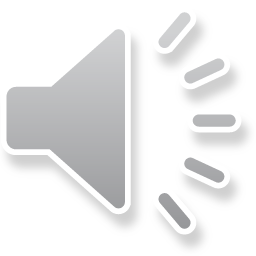 This Slideshow was developed to accompany the textbook
Larson Algebra 2
By Larson, R., Boswell, L., Kanold, T. D., & Stiff, L. 
2011 Holt McDougal
Some examples and diagrams are taken from the textbook.
Slides created by 
Richard Wright, Andrews Academy 
rwright@andrews.edu
5.6 Find Rational Zeros
5.6 Find Rational Zeros
5.6 Find Rational Zeros
-2
1
-4
-2
20
-2
12
-20
1
-6
10
0
1
1
-4
-2
20
1
-3
-5
1
-3
-5
15
[Speaker Notes: ANS:  List possible rational roots; 1, 2, 4, 5, 10, 20
If there are many zeros you many want to graph to choose which roots to try
Lets look for the negative first.  Use a table a shortened form of synthetic division
Since the remainder was zero -2 is a root and the depressed polynomial is x2 – 6x + 10
Repeat the process on the depressed polynomial until you get a quadratic for the depressed polynomial then use the quadratic formula
x = 3  i, -2]
Homework Quiz
5.6 Homework Quiz
5.7 Apply the Fundamental Theorem of Algebra
Algebra 2
Chapter 5
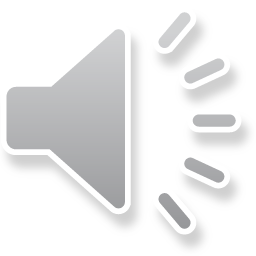 This Slideshow was developed to accompany the textbook
Larson Algebra 2
By Larson, R., Boswell, L., Kanold, T. D., & Stiff, L. 
2011 Holt McDougal
Some examples and diagrams are taken from the textbook.
Slides created by 
Richard Wright, Andrews Academy 
rwright@andrews.edu
5.7 Apply the Fundamental Theorem of Algebra
When you are finding the zeros, how do you know when you are finished?  
Today we will learn about how many zeros there are for each polynomial function.
5.7 Apply the Fundamental Theorem of Algebra
5.7 Apply the Fundamental Theorem of Algebra
5.7 Apply the Fundamental Theorem of Algebra
1
1
-7
16
-10
1
-6
10
1
-6
10
0
[Speaker Notes: Find p’s, q’s, and p/q
Choose a p/q (1 works well)
Use synthetic division to check to see if it is a factor (it is)
The depressed polynomial is a quadratic, so use the quadric formula to solve.
The zeros are 1, 3 ± i]
5.7 Apply the Fundamental Theorem of Algebra
[Speaker Notes: ANS:  (x – 2)(x – 4i)(x + 4i)      Don’t forget -4i is also a root.
(x – 2)(x2 – 16i2)  (x – 2)(x2 + 16)  x3 -2x2 + 16x - 32]
5.7 Apply the Fundamental Theorem of Algebra
5.7 Apply the Fundamental Theorem of Algebra
Homework Quiz
5.7 Homework Quiz
5.8 Analyze Graphs of Polynomial Functions
Algebra 2
Chapter 5
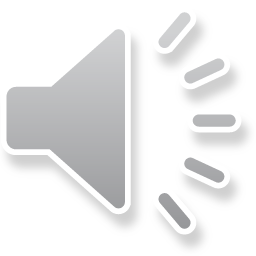 This Slideshow was developed to accompany the textbook
Larson Algebra 2
By Larson, R., Boswell, L., Kanold, T. D., & Stiff, L. 
2011 Holt McDougal
Some examples and diagrams are taken from the textbook.
Slides created by 
Richard Wright, Andrews Academy 
rwright@andrews.edu
5.8 Analyze Graphs of Polynomial Functions
5.8 Analyze Graphs of Polynomial Functions
2
2
5.8 Analyze Graphs of Polynomial Functions
5.8 Analyze Graphs of Polynomial Functions
Homework Quiz
5.8 Homework Quiz
5.9 Write Polynomial Functions and Models
Algebra 2
Chapter 5
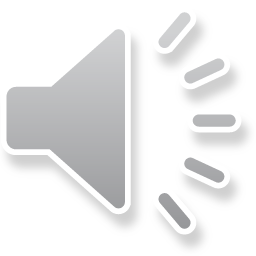 This Slideshow was developed to accompany the textbook
Larson Algebra 2
By Larson, R., Boswell, L., Kanold, T. D., & Stiff, L. 
2011 Holt McDougal
Some examples and diagrams are taken from the textbook.
Slides created by 
Richard Wright, Andrews Academy 
rwright@andrews.edu
5.9 Write Polynomial Functions and Models
You keep asking, “Where will I ever use this?”  Well today we are going to model a few situations with polynomial functions.
5.9 Write Polynomial Functions and Models
[Speaker Notes: ANS:  y = a(x + 2)(x – 1)(x – 3)
2 = a(0 + 2)(0 – 1)(0 – 3)  2 = 6a  a = 1/3
y = 1/3 (x + 2)(x – 1)(x – 3)]
5.9 Write Polynomial Functions and Models
Show that the nth-order differences for the given function of degree n are nonzero and constant.
Find the values of the function for equally spaced intervals
Find the differences of the y values
Find the differences of the differences and repeat until all are the same value
5.9 Write Polynomial Functions and Models
5.9 Write Polynomial Functions and Models
5.9 Write Polynomial Functions and Models
[Speaker Notes: ANS:  Find finite differences
1st order:  2 - -2 = 4, 12 – 2 = 10, 28 – 12 = 16, 50 – 28 = 22, 78 – 50 = 28
2nd order: 10 – 4 = 6, 16 – 10 = 6, 22 – 16 = 6, 28 – 22 = 6
degree = 2
f(x) = ax2 + bx + c
-2 = a(1)2 + b(1) + c
2 = a(2)2 + b(2) + c
12 = a(3)2 + b(3) + c
f(x) = 3x2 – 5x]
5.9 Write Polynomial Functions and Models
5.9 Write Polynomial Functions and Models
Regressions on TI Graphing Calculator
Push STAT ↓ Edit…
Clear lists, then enter x’s in 1st column and y’s in 2nd 
Push STAT  CALC ↓ (regression of your choice)
Push ENTER
If you get a new window make sure X are in L1 and Y are in L2, then press CALCULATE. If you didn’t get a new window just push ENTER again
Read your answer
5.9 Write Polynomial Functions and Models
Regressions using Microsoft Excel
Enter x’s and y’s into 2 columns
Insert X Y Scatter Chart
In Chart Tools: Layout pick Trendline  More Trendline options
Pick a Polynomial trendline and enter the degree of your function AND pick Display Equation on Chart
Click Done
Read your answer off of the chart.
Homework Quiz
5.9 Homework Quiz